The prefixes super- anti- and auto-.
National Curriculum Teaching Point:
Formation of nouns using a range of prefixes [for example super-, anti-, auto-]
A prefix is letters added at the beginning of a root word, which changes its meaning.

Here are some prefixes:
What do you think these prefixes mean?
self or own
super-
anti-
above or greater than
auto-
against
Click the word that fits the sentence.
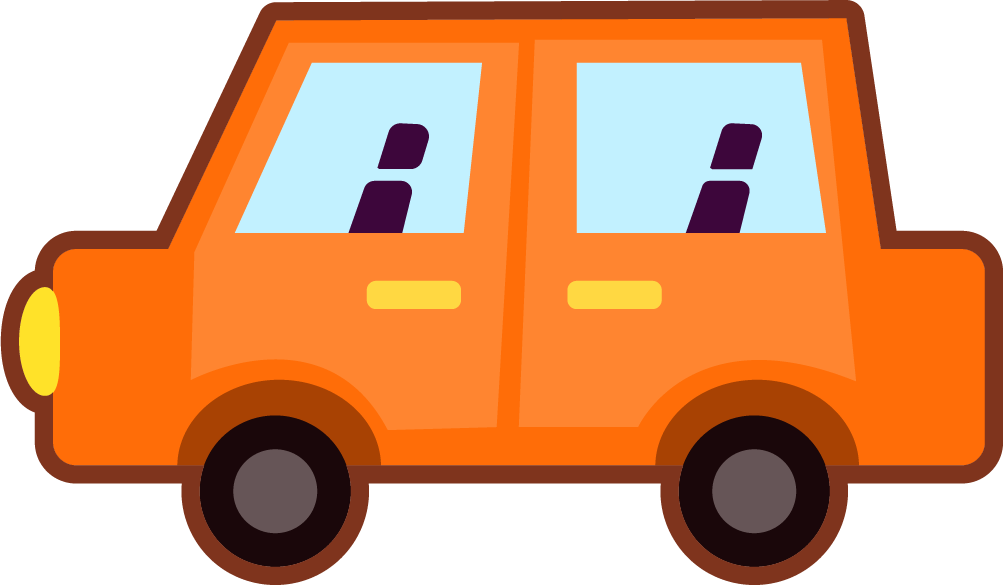 Drive around the roundabout in an
direction.
anticlockwise
superclockwise
Well done!
Try again.
I wrote my
autobiography
unbiography.
Well done!
Try again.
Click the word that fits the sentence.
Ahmed went to the
to buy bread.
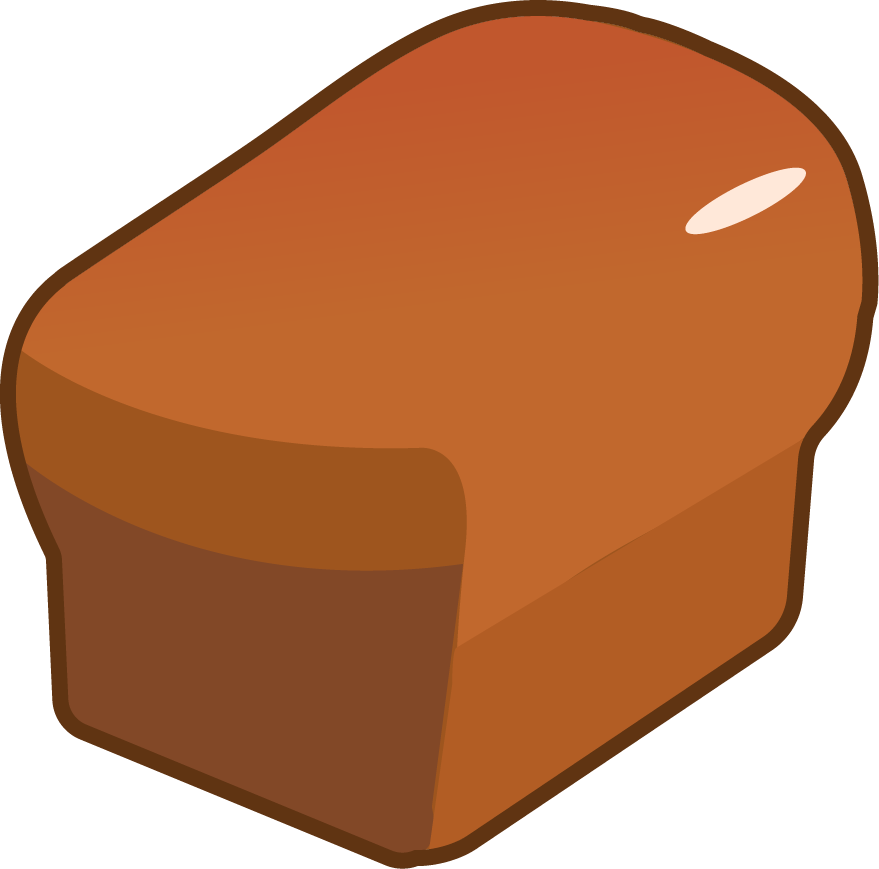 antimarket
supermarket
Well done!
Try again.
their presents.
The children eagerly
autowrapped
unwrapped.
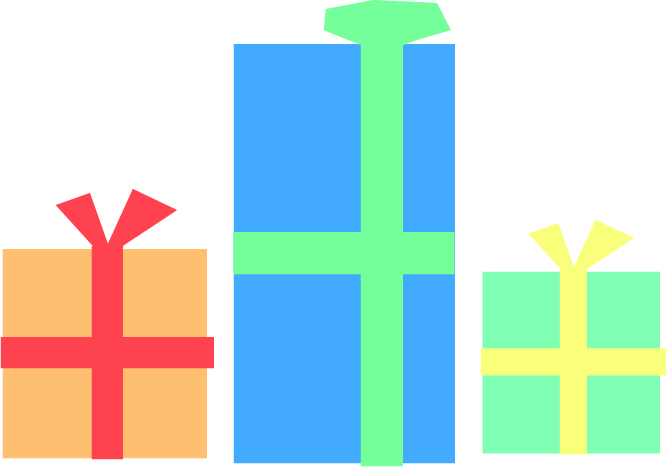 Well done!
Try again.
True or False?
An autograph is written by someone about their own life.
TRUE
FALSE
Try again
Well done!
True or False?
TRUE
A supermarket is a large shop.
FALSE
Try again
Well done!
True or False?
TRUE
Antibacterial spray kills germs.
FALSE
Try again
Well done!
Identify the word with a prefix in these sentences.
The camera had an autofocus lens attached.
The rocket travelled at supersonic speed.
Mum put antifreeze on the car door.
I asked the film star for his autograph.
Chen was unable to do his homework.
Identify the word with a prefix in these sentenes.
The camera had an autofocus lens attached.
The rocket travelled at supersonic speed.
Mum put antifreeze on the car door.
I asked the film star for his autograph.
Chen was unable to do his homework.
Write your own sentences.  Use a word with one of these prefixes in each sentence.  
Make sure it makes sense!
un-
super-
anti-
auto-
[Speaker Notes: Answers will vary depending on what has been written.  Ensure the choice of word makes sense in the sentence.]